ORSO CERCA GLI OCCHIALI
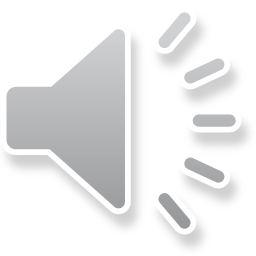 CLASSE 1^E
ITALIANO
INS.IACCARINO TIZIANA
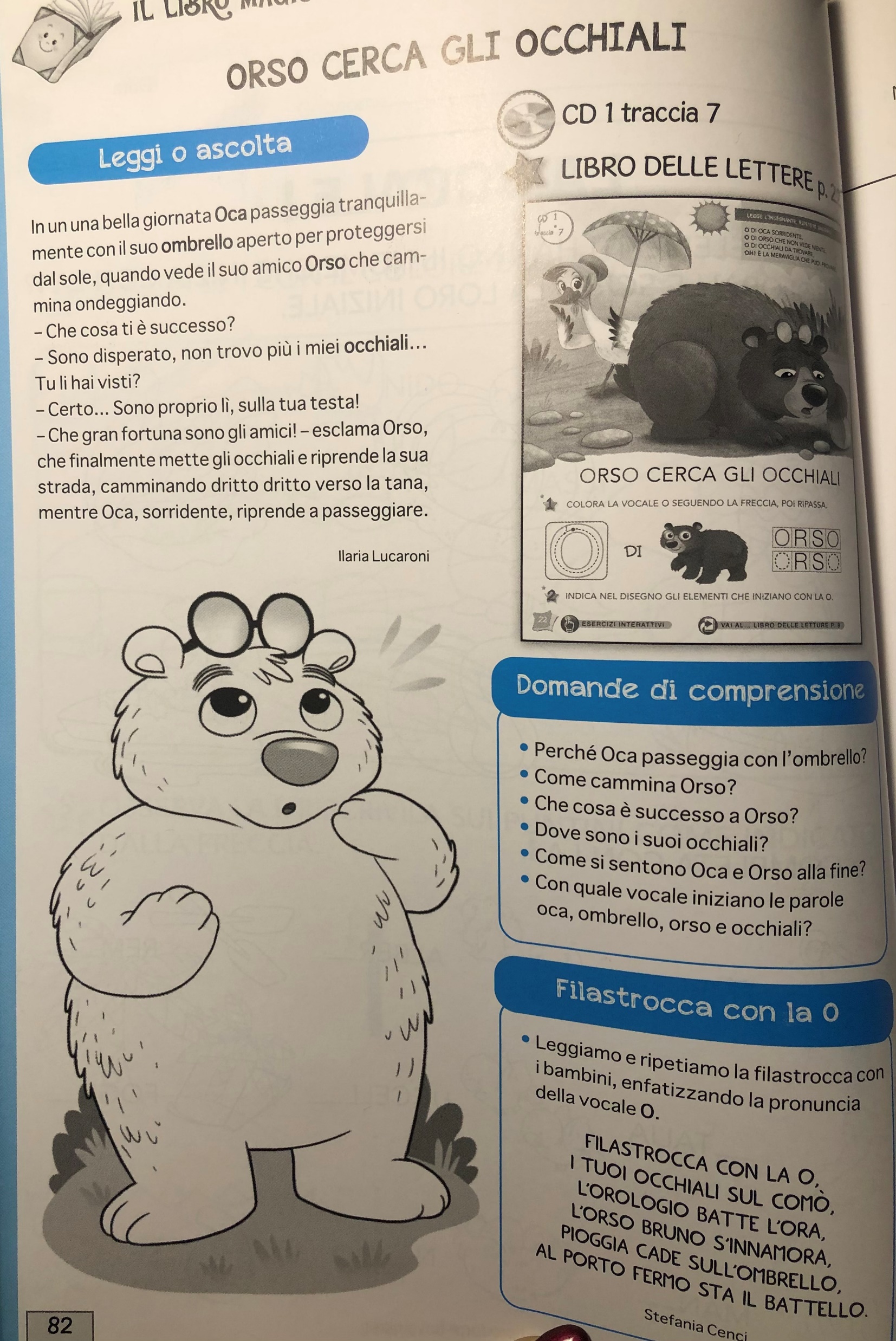 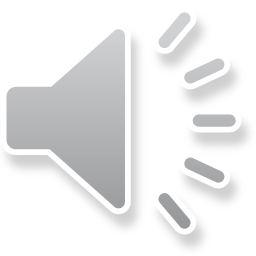 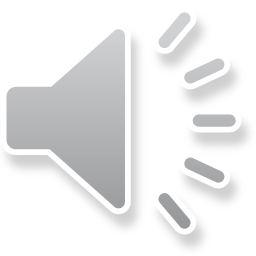 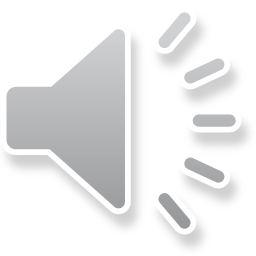 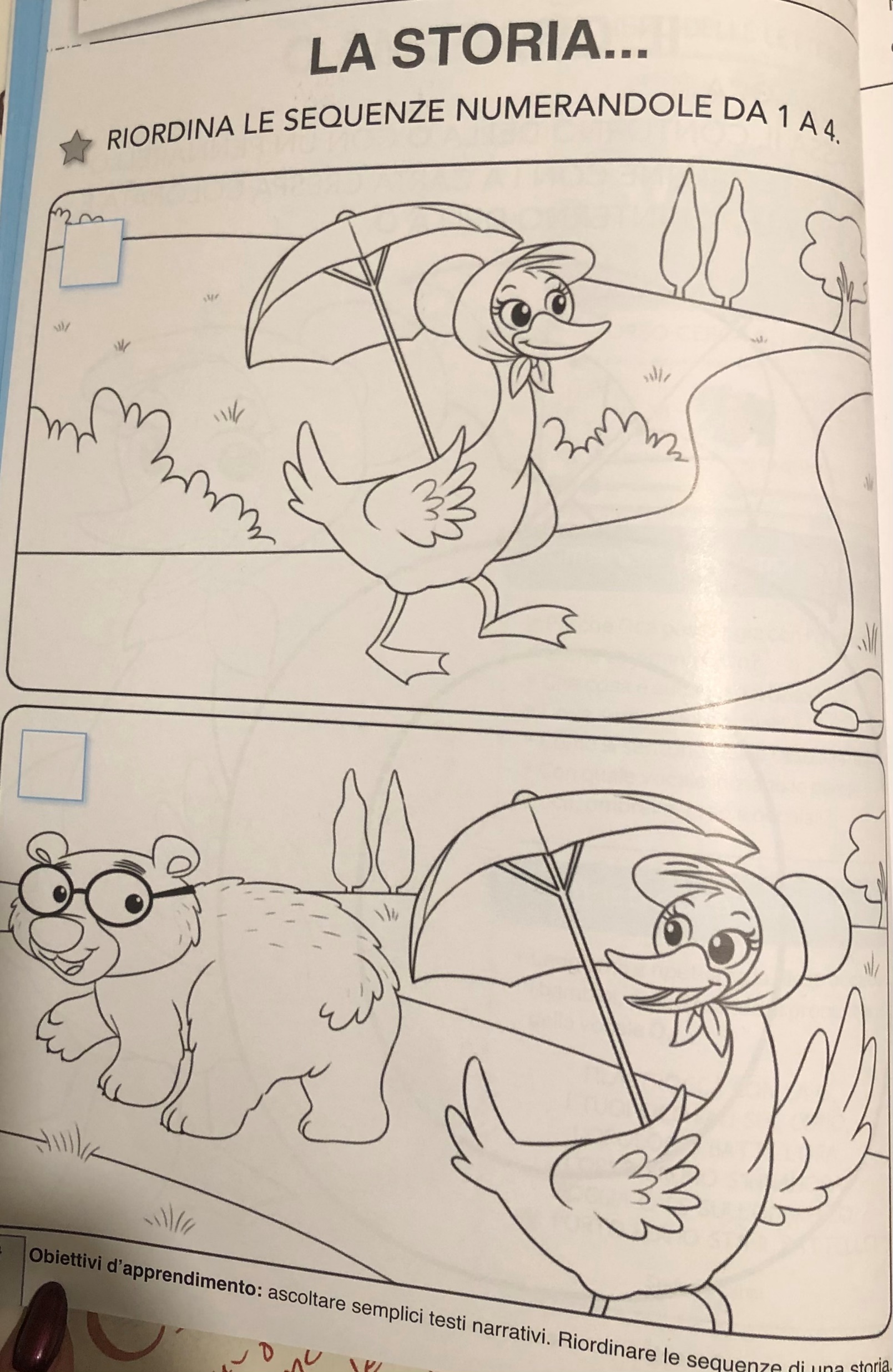 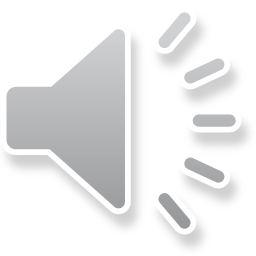 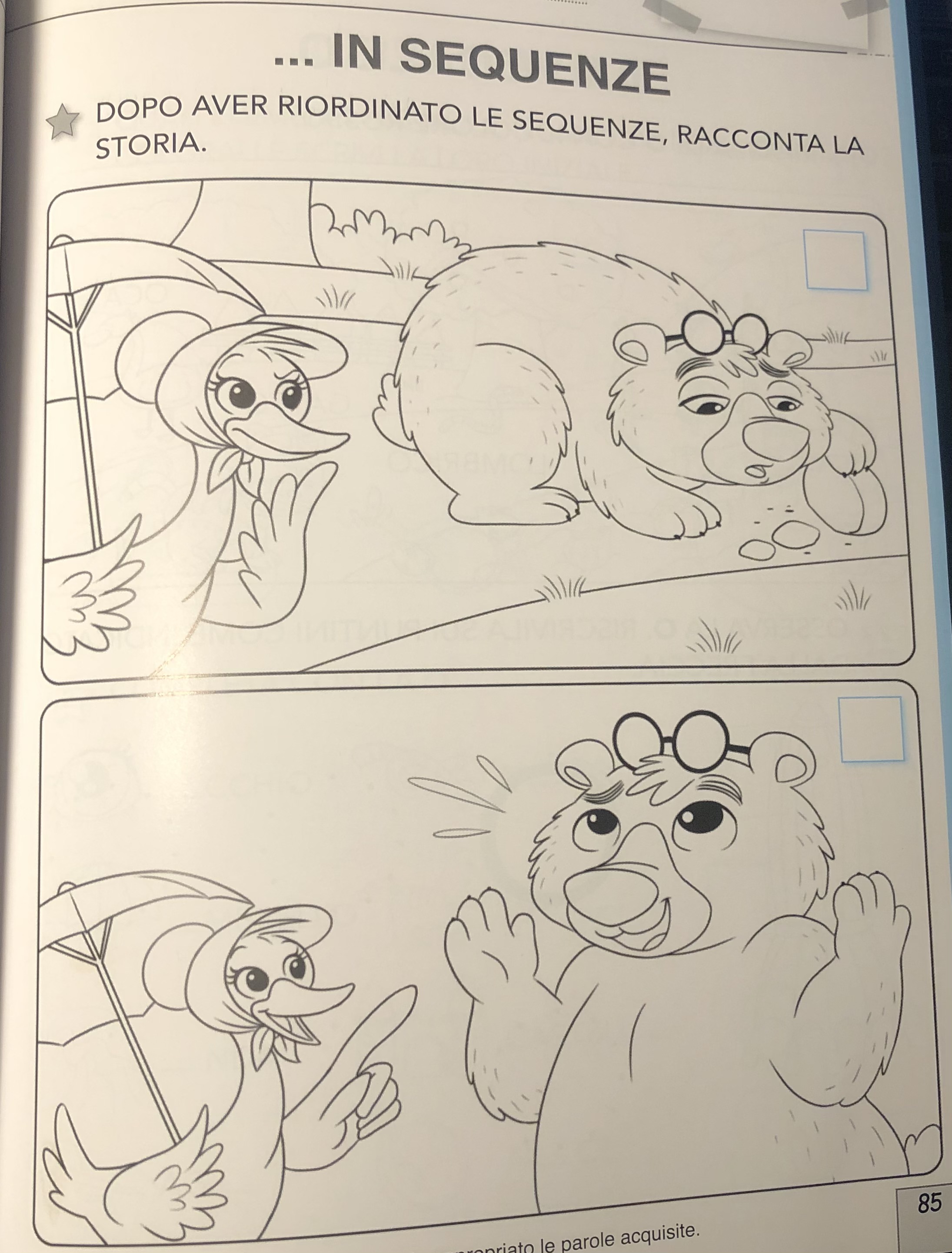